ТВОИ ВОЗМОЖНОСТИ В АКАДЕМИИ
Дания, университет Копенгагена
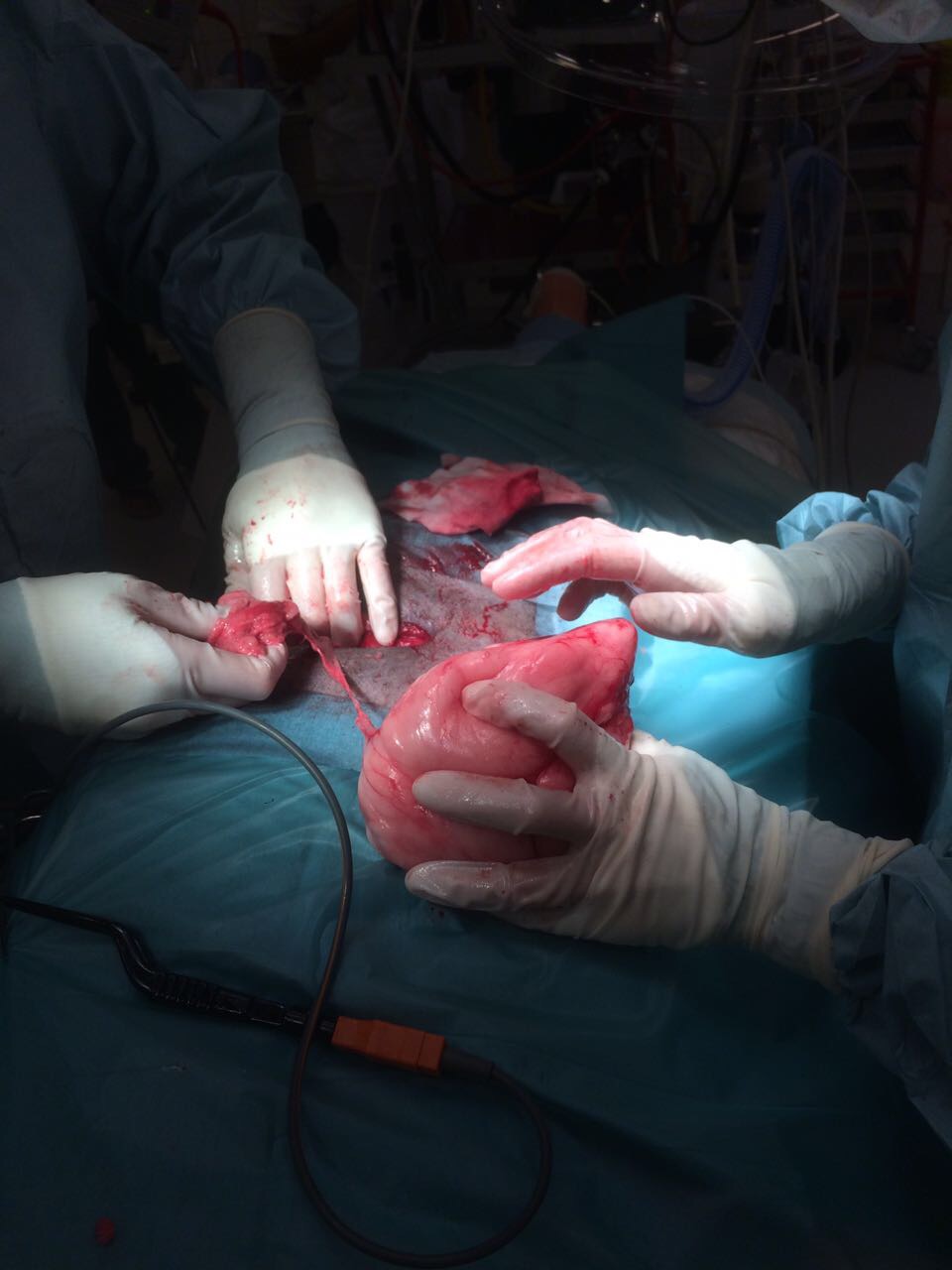 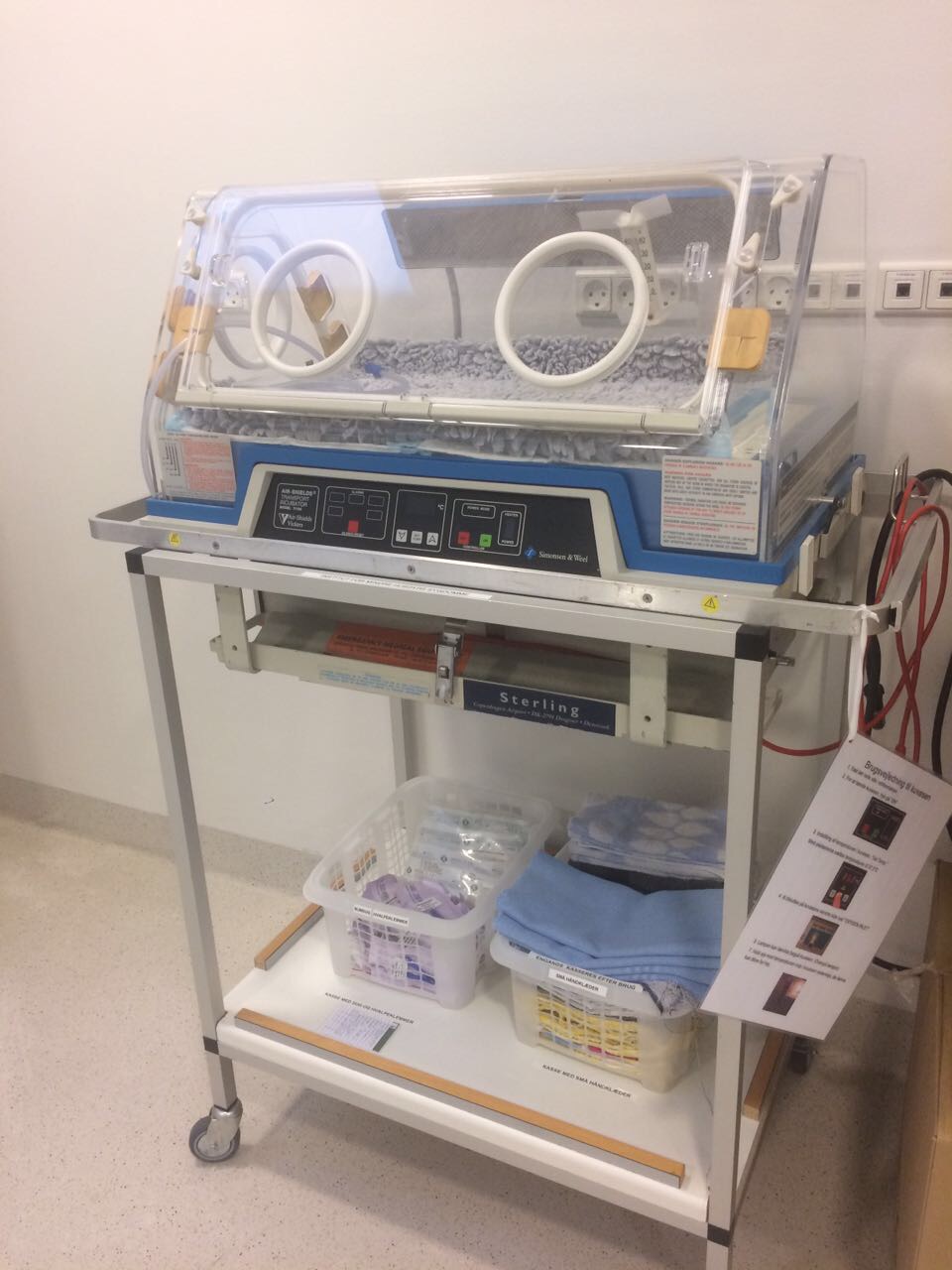 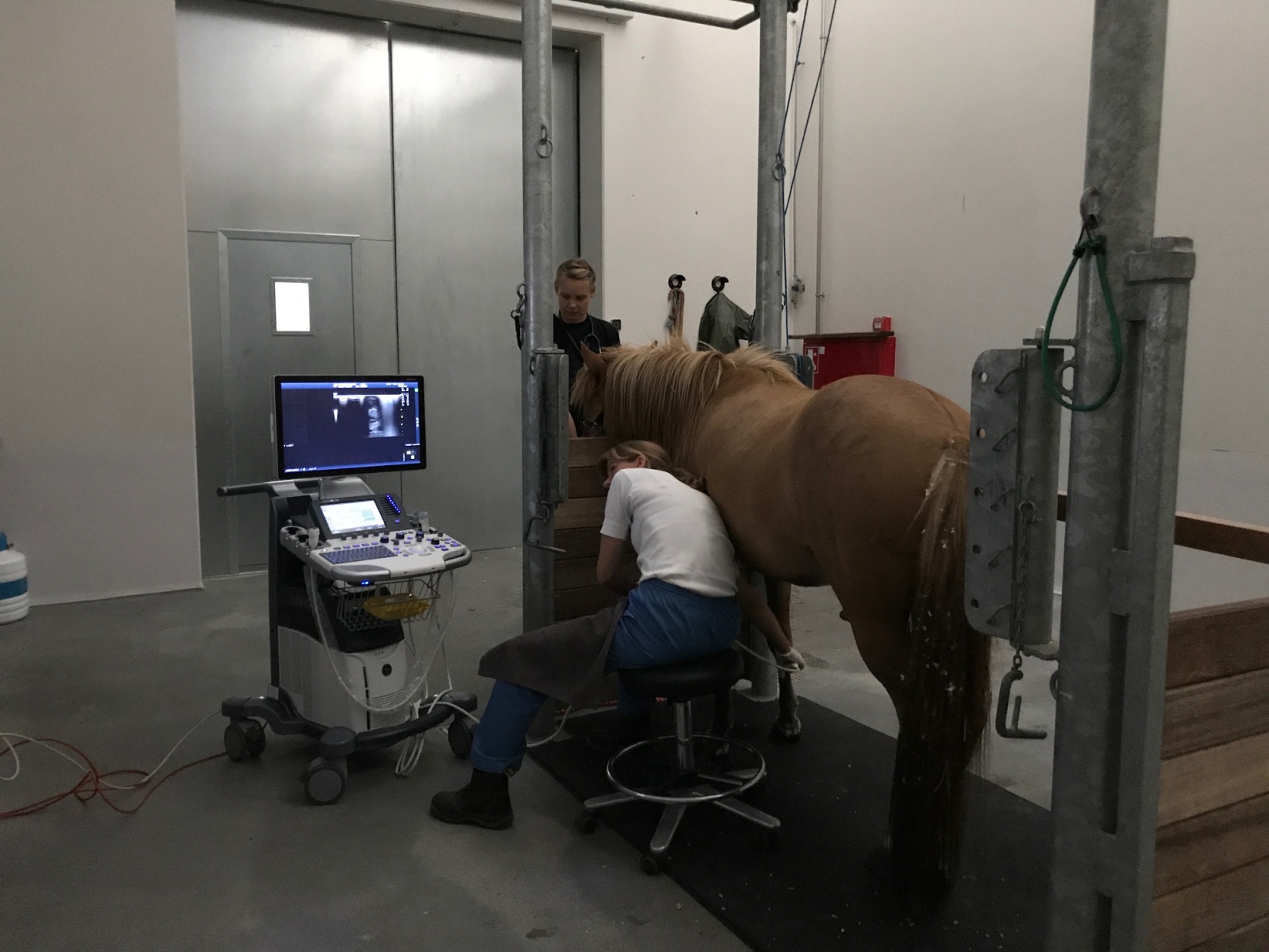 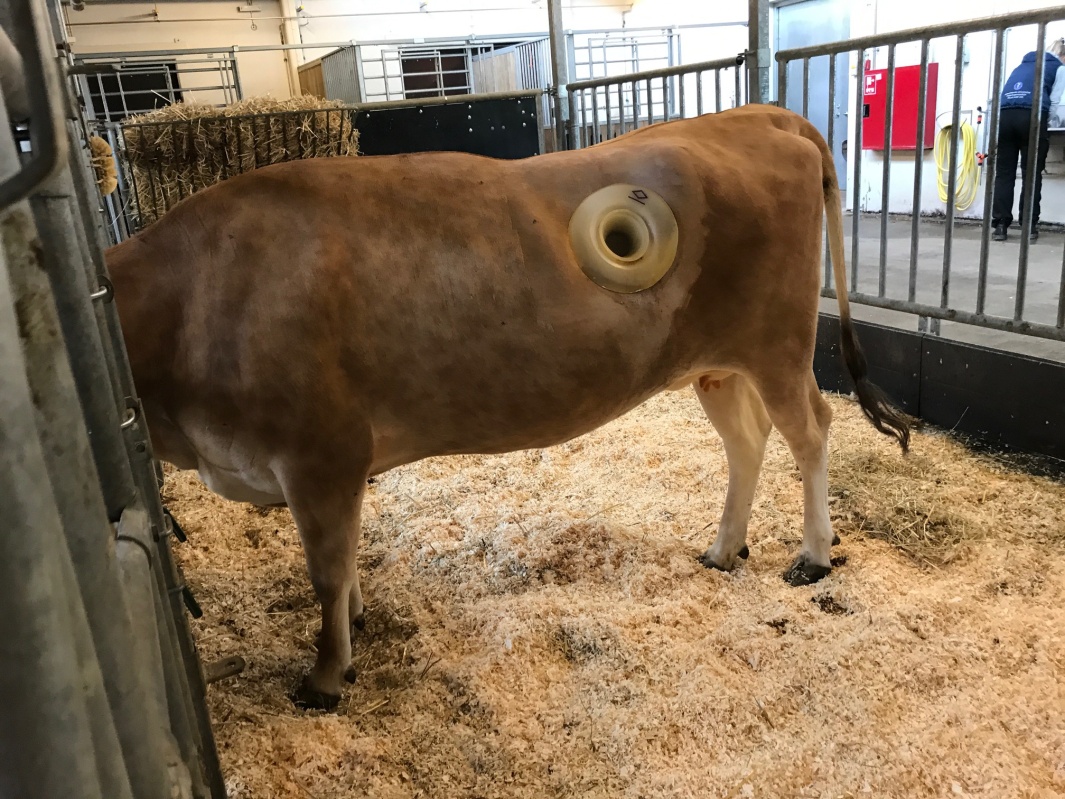 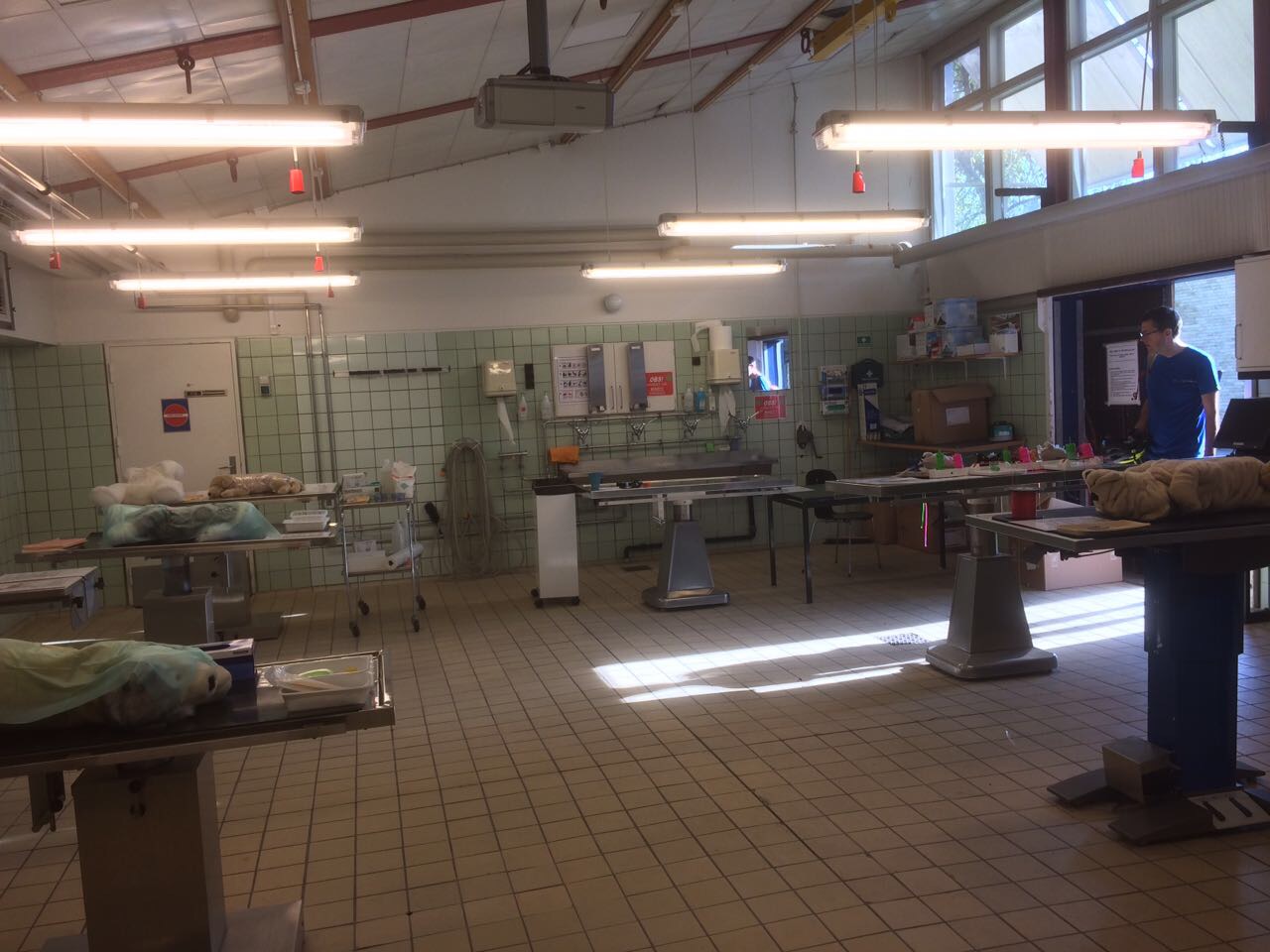 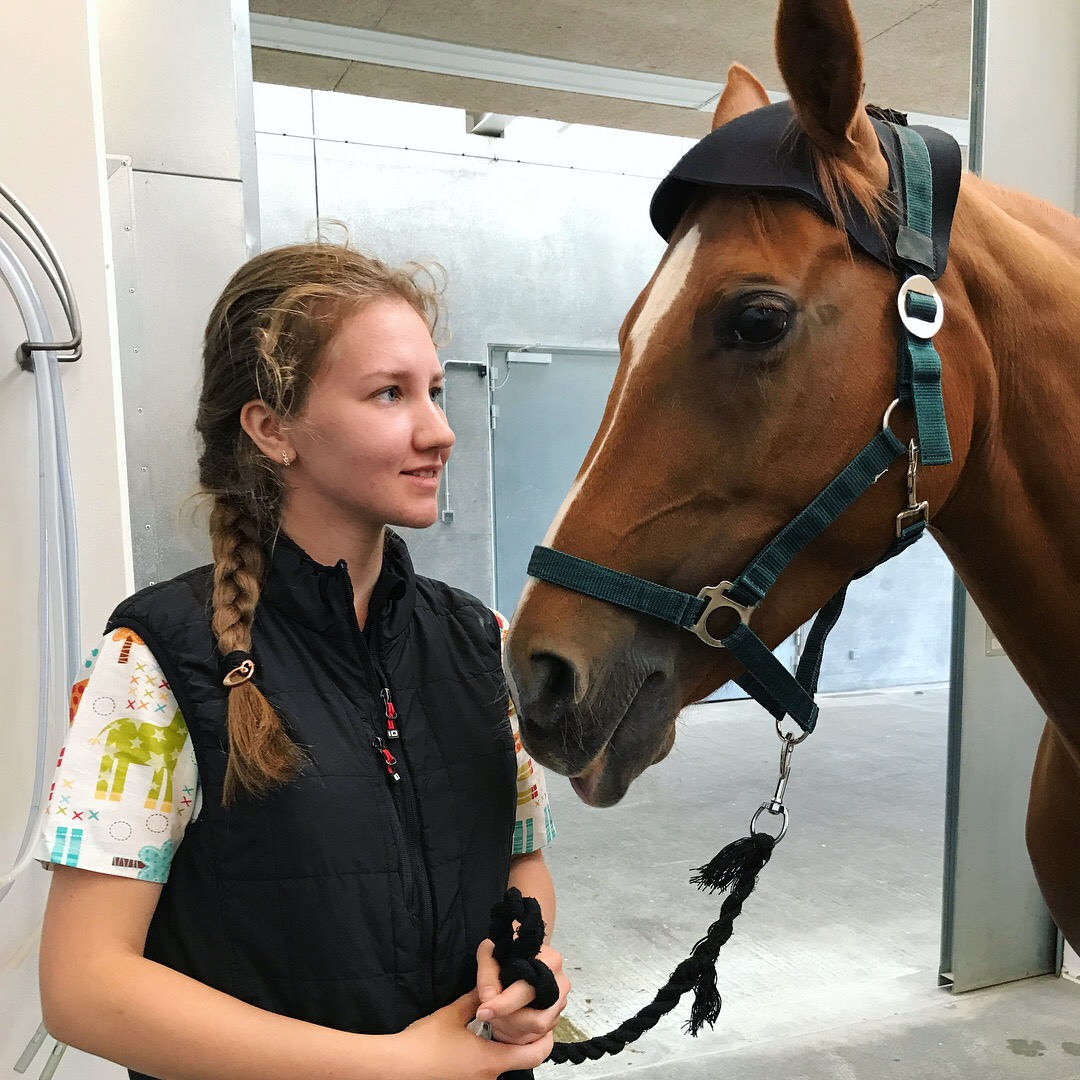 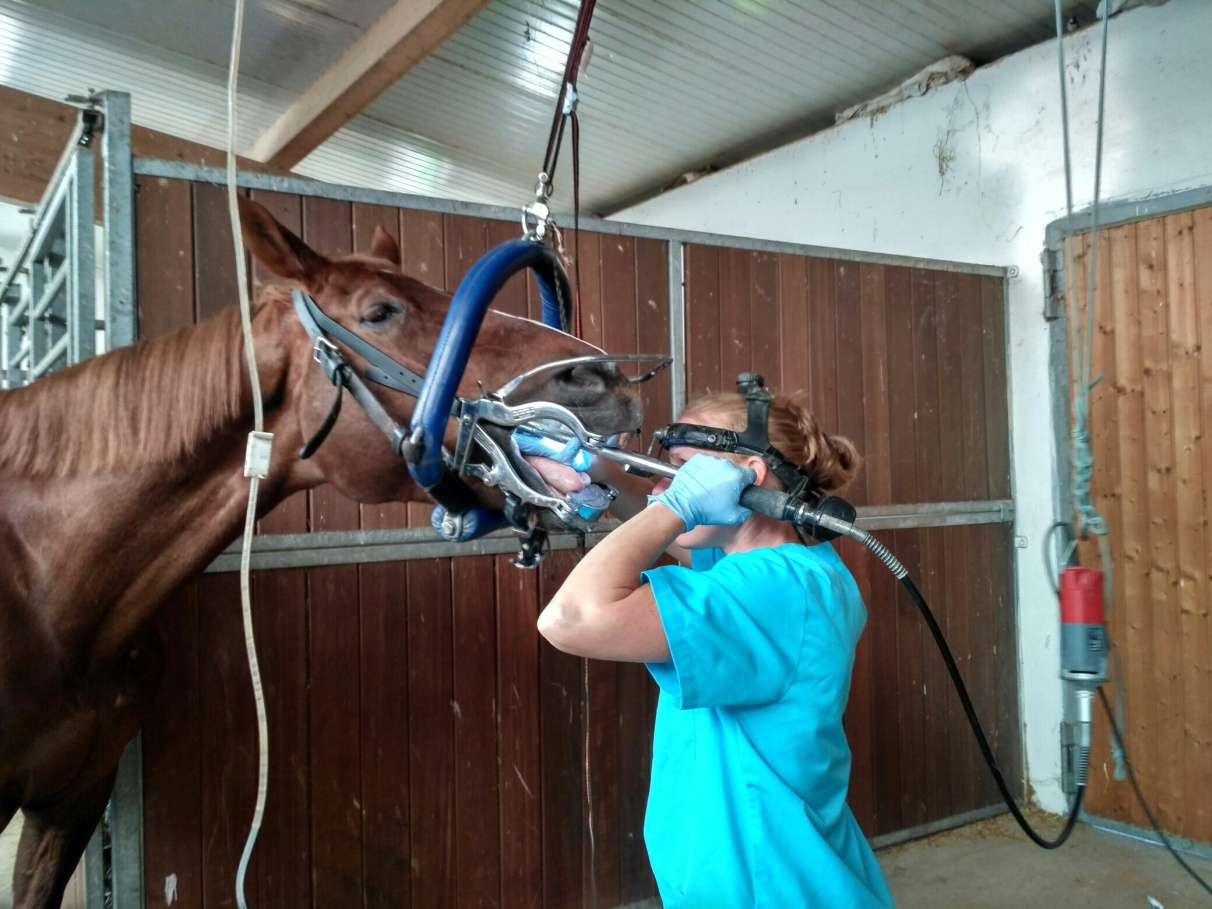 Apollo e.V.
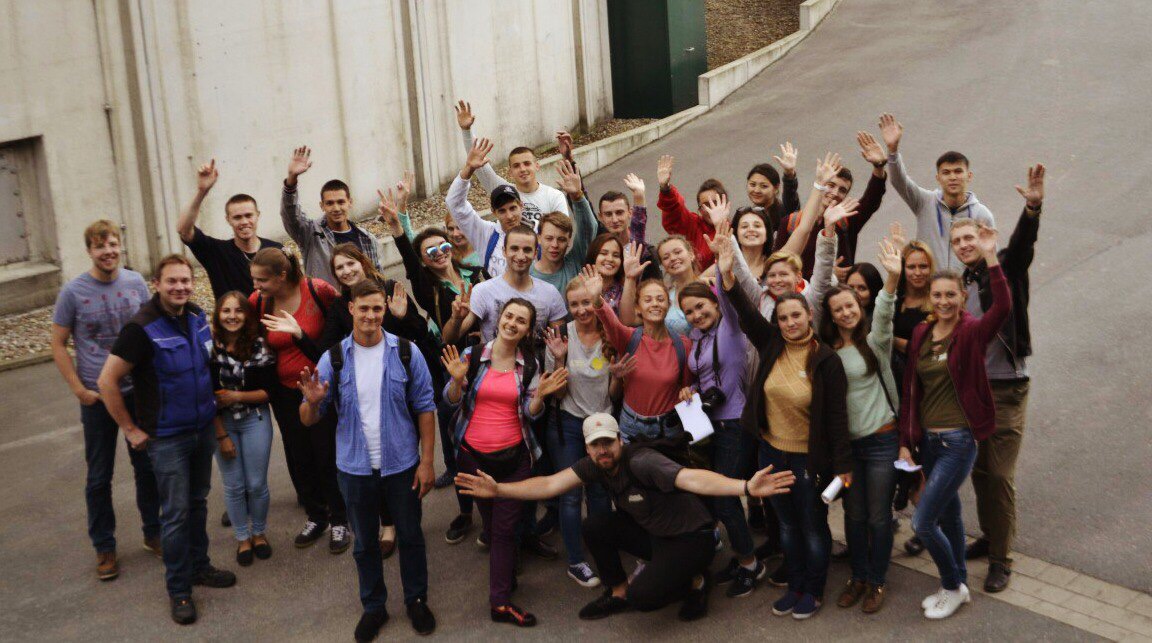 Германия
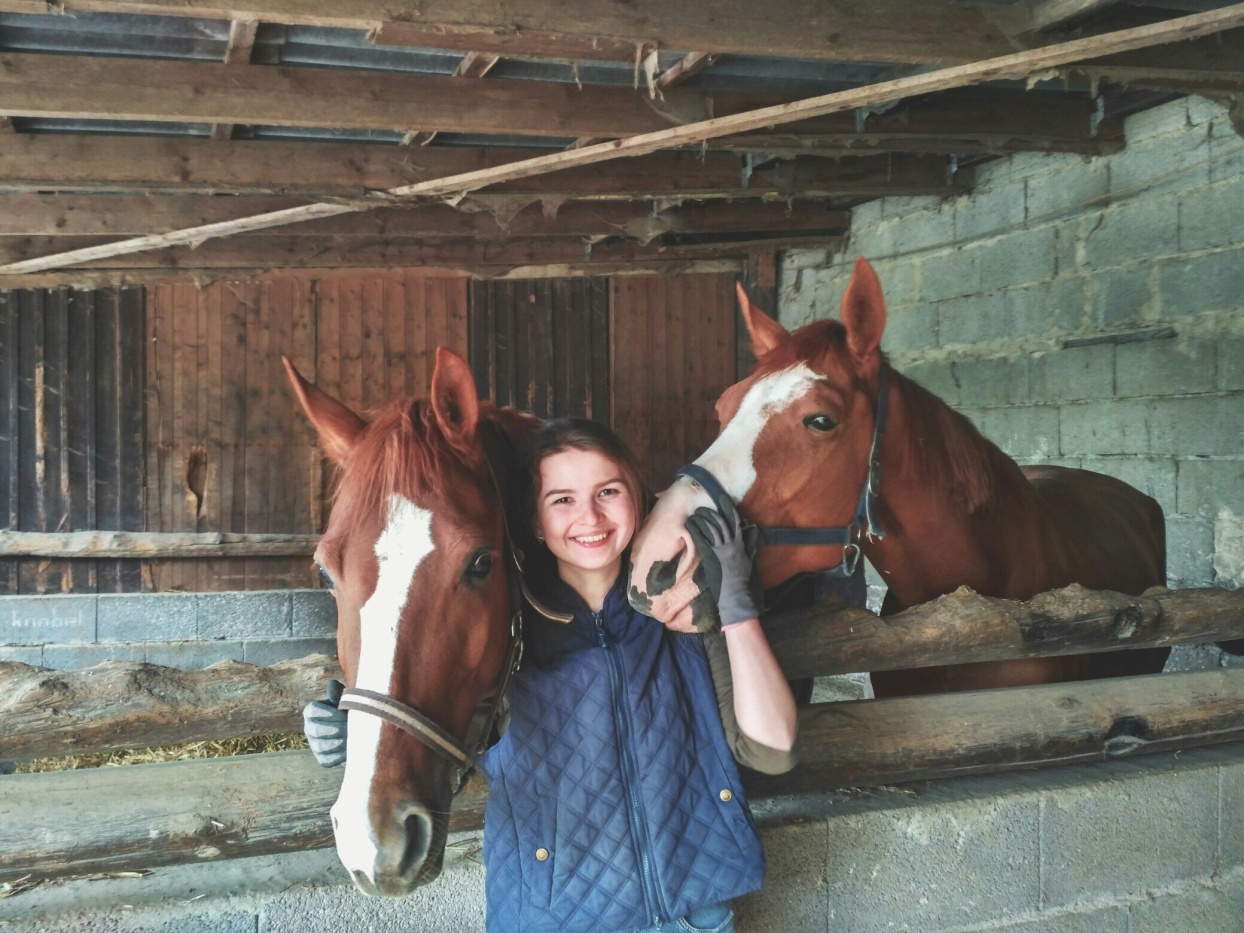 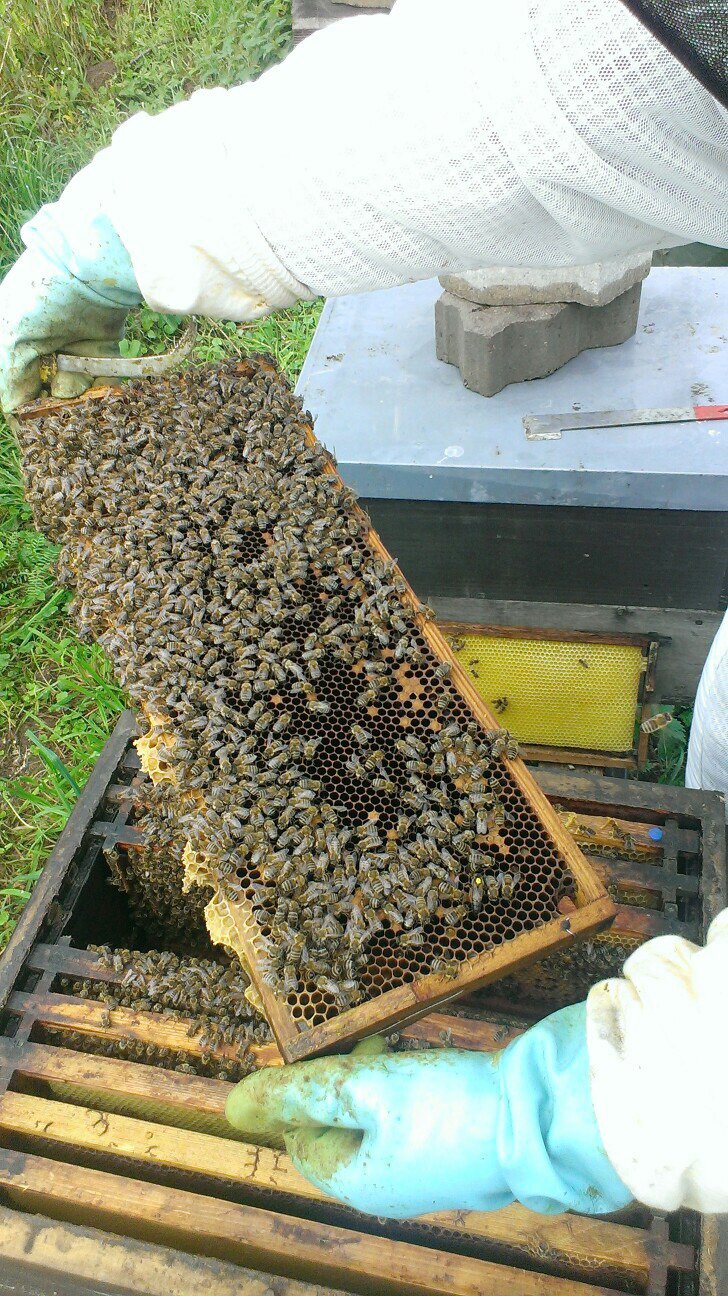 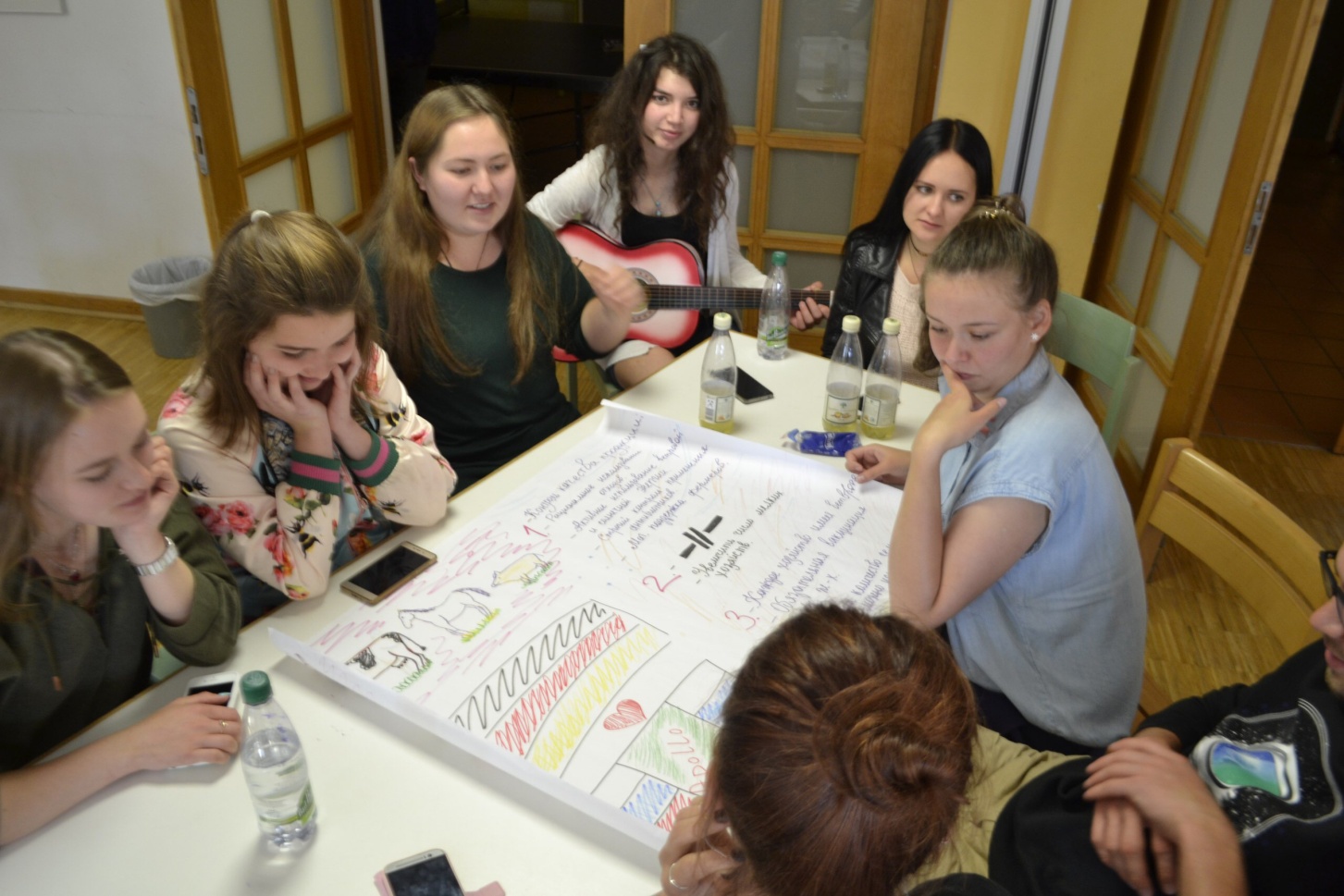 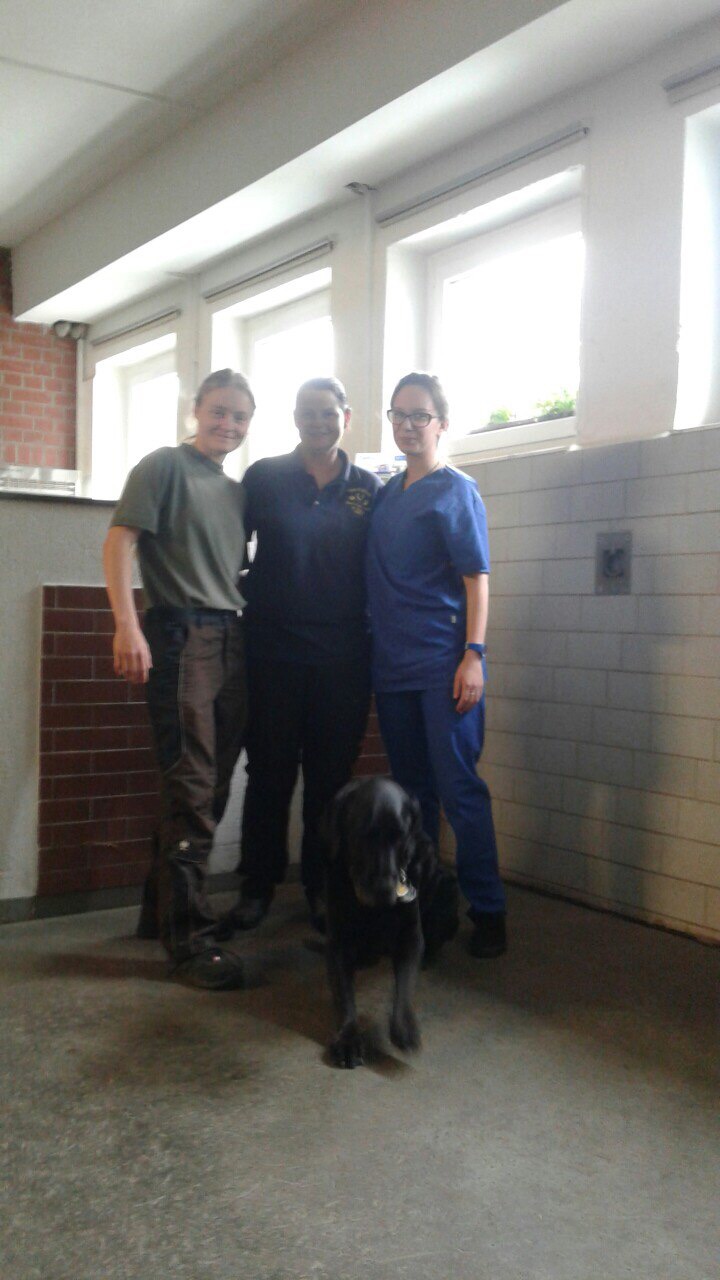 Исследовательский центр медицинской техники и биотехнологииГермания
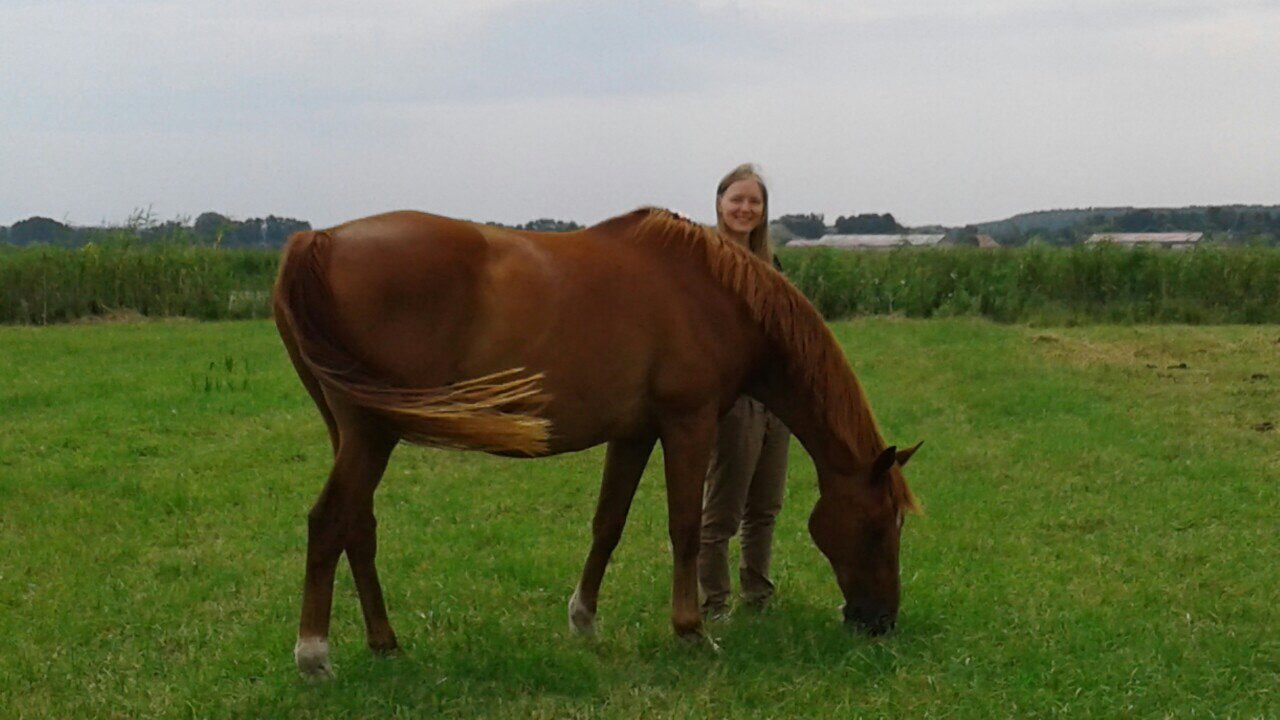 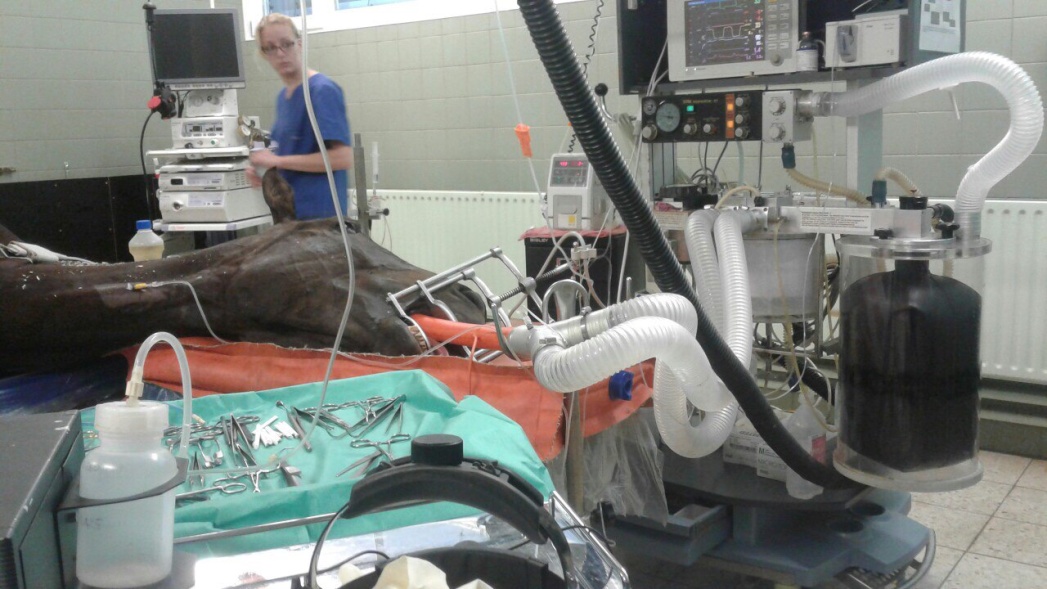